Blending CCC and Care Management Functions: Examples from Successfully Blended Sites
David Buyck, Ph.D.
Acting Mental Health Clinical Director, VISN 6

Sarah Lucas Hartley, Ph.D.
Health Behavior Coordinator, VAMC Salem
1
Goals
Provide overview of two Co-located Collaborative Blended Programs.
747/Cessna Views of Salem’s Mental Health Integration Program (MHI) 
Glimpses into St. Louis’s Integrated Primary Care Program (IPC)
Understand strategies for: 
Program development/evaluation
Co-location 
Integration 
Open-access and coverage
2
Goals (cont.)
Review outcome/impact data: 
Model Fidelity Data (IPC,MHI)
Suicide/Homicide Prevention (MHI)
 Depression & Prescription Impact Data (IPC)
Substance Use Disorders (MHI)
Metabolic, Pain and other medical issues (MHI/IPC)
PC satisfaction (MHI)
3
The Who
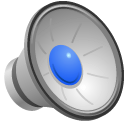 We serve:
34,000 patients 
3 PC clinics 
1 Women’s Health Clinic
Staff
2 clinical psychologists 
2 licensed clinical social workers 
1 part-time psychiatrist 
1 psychology post-doctoral fellow 
1 program support assistant 
IPC: 50,141 patients; 7 psychologists, 1 Nurse
Patient Clinician Ratios:
MHI: 8500:1
IPC: 7000:1
4
[Speaker Notes: MHI: 8500:1; IPC: 7000:1
IPC: 7 psychologists, 1 Nurse; 50,141 patients]
The What
Open-access mental health coverage 
All regular clinic hours
Crisis 
Triage
Curb-side
Service-recovery
Pain Psychology – Full details on Thursday
Endocrine/Obesity – Full details on Thursday
5
The Why
Lifestyle factors contribute strongly to the top 10 causes of death. CDC
70% of PC encounters stem from psychological issues.
50% of psychotropic medicines are prescribed by PCPs.
12% are prescribed by MH specialists
Market forces, supply, demand, and resistance
“Across the street is too far”
PCPs are left “holding the bag” when:
Patients resist and/or 
Barriers to specialty providers exist
Non-uniform adherence to best-practice guidelines for mental health issues
Because Dr. Post says so. 

Strosahl, 2001; Runyan, Fonseca & Hunter, 2003;Laygo, O’Donohue, Hall, Haplan, Wood, Cummings, Cummings & Shaffer, 2003.
6
The How
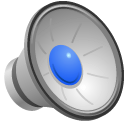 Co-located
Open-Access: Same Visit 
Warm-hand-off system 
Tied to 
+ Screens (PHQ2, PTSD, MST, AUDIT-C, SI/HI)
Patient & PCP Requests
Pain, Smoking, Lipids/Metabolic
Brief sessions
Always answer quickly
No “Do Not Disturb” option
Case-Finders
Multi & Inter-disciplinary
7
IPC VISION STATEMENT
It is our vision that all veterans receive comprehensive, integrated health care resulting in optimal health outcomes and exceptional patient satisfaction.   The Integrated Primary Care Team will allow for the seamless access to behavioral services in the primary care setting through the dynamic and efficient partnership between Provider, Psychologist, and Patient.  By adhering to this model of care, we not only strive to effectively treat existing behavioral health conditions, but prevent such conditions from arising using primary prevention practices. The successful implementation of this model will afford each veteran the opportunity for recovery.
8
The When
Any positive MH screening 
Assessed and triaged by MHI provider during the same visit 
PHQ2 → 9
AUDIT-C → SALT/ “Brief Counseling” and/or SALT
PTSD/MST
SI/HI → SRA
9
[Speaker Notes: While we have not wholly adopted TIDES, the care management aspects of our program map very closely that program. In our original RFP in 2007, we elected to go with a ‘TIDES-plus’ variant for a couple of reasons. At that time, there was language floating around in the RFP regarding a “TIDES-plus” interpretation in which the TIDES model could be extended to address issues such as anxiety, substance use disorders, insomnia and other mental health concerns. Our region has also been dealing with a significant nursing shortage, so filling case management positions with nurses was not a viable option. BHL was also not an option as our VISN’s IT leadership still forbids any medical center in VISN-6 from using the BHL software. 
 
Based on these facts, we elected a TIDES-plus model in which we hired four independently licensed mental health practitioners to provide open-access, collaborative, co-located services within primary care. While this model of care maps largely to TIDES, our approach also is supported empirically by Runyan, Fonseca and Hunter’s 2003 Air Force Medical Services Primary Care Behavioral Optimization Project, by Gatchel & Oordt’s 2003 Clinical Health Psychology and Primary Care manual and by Laygo et al’s  2003 Hawaii Integrated Healthcare Project.  
 
At VAMC Salem our integration staff consists of 2 Licensed Clinical Psychologists and 2 Licensed Clinical Social Workers. As of 2008, we were able to add 1 FTE Post-doctoral psychology fellow, who is supervised by our licensed psychologists. Our team provides follow-up care and phone calls to patients newly diagnosed with depression that is adherent with TIDES requirements, and the HEDIS depression follow-up measure requirements, in terms of frequency and content. We utilize PHQ-2/9 for depression cases and often use the BDI-II when additional information is deemed necessary by the provider. We do not use formal care management supervision as all our providers are independently licensed. However, our team co-consults each Wednesday morning as a group and directly discusses cases being followed for depression.  We are presently in the process of evaluating our integration program’s impact upon consults to specialty mental health care (regarding percentage of completed consults). The data is being compared pre-post integration team inception. We are also making comparisons between consults generated since inception by PCPs only versus consults initiated by the integration team. Upon inception of the integration team, overall mental health consults from primary care declined significantly. Consults to specialty clinics that were completed (as opposed to cancelled or no-showed) doubled. Since inception of integration, consults issued by the integration team are over 1/3 more likely to be completed than those issued by the PCP alone. These results suggest that the integration efforts have been associated with more mental health services within primary care, more accurate consult choices, and dramatic improvements regarding ‘missed opportunities’. These data will be reviewed in detail in presentations at the upcoming CCC Training in Buffalo March 30th-April 1st. 
 
Gatchel, R. & Oordt, M.S. (2003). Clinical Health Psychology and Primary Care: Practical Advice and Clinical Guidance for Successful Collaboration. American Psychological Association Press.  
Laygo, R., O’Donohue, W.T.,  Hall, S., Kaplan, A., Wood, R., Cummings, J., Cummings N., & Shaffer, I. (2003). Preliminary results from the Hawaii Integrated Healthcare Project II. In Behavioral Health as Primary Care: Beyond Efficacy to Effectiveness. Cummings, N.A., O’Donohue, W.T., and Ferguson, K.E. (2003).Context Press.
Robinson, P., Wischman, C., & DelVento, A. (1996). Treating Depression in Primary Care: A Manual for Primary Care and Mental Health Providers. Context Press.
Runyan, C.N., Fonseca, V.P., & Hunter, C. (2003). Integrating consultative behavioral healthcare into the Air Force medical system. In Behavioral Health as Primary Care: Beyond Efficacy to Effectiveness. Cummings, N.A., O’Donohue, W.T., and Ferguson, K.E. (2003).Context Press.]
The When
MHI also involved when:
Any PC patient requests MH services 
Any PCP requests MH services 
(for their patient. . .)
Curbside decisional support is requested 
24/14
LCSWs & PhDs handle 24
Psychiatrist available for the 14 day part
10
The When
“Always ask, Always Act!”  SI/HI Screens
SI/HI is screened every visit: 
By MAs, LPNs, RNs with vital signs 
“Psychological code-blue” 
 PCP and/or MHI immediately meet with the patient to conduct a full suicide risk assessment (SRA)
11
The Other Whens
Co-integration with existing Substance Abuse Liaison Team (SALT)
Immediate access to SUDs sub-specialists
Psychologist 
Nurse Practitioner
Social Worker
Rehabilitation Technician
12
[Speaker Notes: The Substance Abuse Liaison Team (SALT) at the Salem VA Medical Center, a multidisciplinary team, was developed to offer early intervention and dual diagnosis services for substance use. 
Motivational Interviewing (Miller & Rollnick, 2002) is used to deliver both individual and group interventions.
Early intervention services focus on the implementation of brief interventions for substance use in areas traditionally outside of the realm of substance abuse treatment (e.g., primary care via co-integration with MHI). 
SALT staff include a clinical psychologist, nurse practitioner, social worker, and rehabilitation technician.]
The Other Whens
Newly diagnosed depression (our TIDES-Based required care Management Element)
VISN 16’s (Case-Finder)
Open-access principles are applied to:
Clinical and consulting encounters
Weekly team meetings
Administrative meetings
Supervision of trainees (precepting)
Metabolic Assistance Group Intervention Clinic (MAGIC)
Pain Group Interface
13
[Speaker Notes: The Substance Abuse Liaison Team (SALT) at the Salem VA Medical Center, a multidisciplinary team, was developed to offer early intervention and dual diagnosis services for substance use. 
Motivational Interviewing (Miller & Rollnick, 2002) is used to deliver both individual and group interventions.
Early intervention services focus on the implementation of brief interventions for substance use in areas traditionally outside of the realm of substance abuse treatment (e.g., primary care via co-integration with MHI). 
SALT staff include a clinical psychologist, nurse practitioner, social worker, and rehabilitation technician.]
M.A.G.I.C
Metabolic Assistance Group Intervention Clinic 
Patient education & behavioral skills training 
For  our 3500+ patients suffering from:
HTN
Diabetes
Dyslipidemia/metabolic syndromes
Guiding Principles:
Motivational Interviewing (Miller and Rollnick, 2002), 
Shared medical advanced-access visit (Bronson & Maxwell, 2004)
14
M.A.G.I.C
Interdisciplinary Team
Endocrinologist
Psychologist
Social-worker
Nurse-practitioner
Pharmacist
Dietitian
Registered nurse
Clinical nurse specialist
Medical support staff
15
Integration Models
MHP
Who owns tx plan?
PCP
Co-Located 
Clinics Model
(Salem:
Mid 1990’s)
MHP as 
Primary Provider
Model
(Salem: 
Late 1990’s)
Integrated
Consultant 
Model
(MHI/PCI: Now)
Staff Advisor 
Model
Hybrid Models
16
Integrated Consultant Model
Fundamentals
MHP is member of PC team.
Called upon for expertise regarding psychosocial aspects of PCP’s care plan.
Standard of Care = Primary Care, not specialty MH.
PCP owns treatment plan.
17
Integrated Consultant Model
Operations
Mental Health Provider provides focused patient evaluations & recommendations. 
When specialty MH care is needed, recommendation and facilitation of referral occur.
At least some targeted health-psych services are necessary. E.g., 
Pain 
Diabetes
Stress
Lifestyle modification
High-Utilizers
18
IPC STRATEGIC GOALS AND MEASURABLE OUTCOMES
Model fidelity :
Length of Visit
Number of Visits
Same day visits as PCP's
Evidence-Based Behavioral Interventions:
Pre and post measures
Manualized group treatments
Evidence-based interventions
Increased access to comprehensive health care:
Identify how many "Same Day with PCP" visits for Initial Session 
Examine Impact on Missed Opportunities
19
IPC STRATEGIC GOALS AND MEASURABLE OUTCOMES
Contribute to the scientific knowledge:
Published articles, abstracts
Funding
Collaboration with affiliated Universities
Participate in primary health conditions 
E.g., chronic pain, diabetes, COPD
Health and Behavior codes
Primary Health Diagnoses
20
Integrated Consultant Model
Pro’s & Con’s
Pro’s
Potential to serve a large population
Greater Access to Mental Health Provider
Consolidation, Integration
Consistent Care Manager Across Cartesian Divide
90% show rate (Gatchel & Oordt, 2003)
21
Integrated Consultant Model
Cons/Barriers
Asst/Tx limited to PC-Level
Sufficient for most, many need referral for tertiary/specialty MH Care
The New Familiar
Space
Ethical/Standard-of-Care Question 
Paradigm Shift
Much burden falls on support staff
E.g., SI/HI universal screens
Primarily for MH: Healthy skepticism
22
Program Evaluation	 Data
Specialty Clinic Workload
↓ in Specialty MH consult volume
17.34% ↓ Center for Traumatic Stress Consults
61.62% ↓ Behavioral Medicine Consults
Fewer No-shows, cancellations
MHI referrals were 49.7% more likely to be completed than PC-only referrals
PC-only referral completion rose 23% following MHI implementation. 
Pre to post-integration: missed-opportunities cut nearly in half.
24
[Speaker Notes: Following IPC implementation, Veterans seen by PC Psychologist were more likely to follow through on a specialty mental health consult (66% completion rate) compared to when the specialty mental health consult originated from a PCP (47% completion rate both pre and post-IPC). Total number of MH consults written by PCP’s declines by 37% and even when taking into account MH consults written by PC Psychologists, there were still less (287 less) MH consults post-IPC than pre-IPC.  In terms of access, when examining  the number of Veterans actually seen by a MH provider pre and post-IPC, access to a mental health provider increased by 391% since the IPC model was implemented. [Pre: 719 patients who were actually seen by a  MH provider  Post: 648 patients seen by a MH provider via a consult, PLUS 2164 patients seen by the IPC Psychologist over the year]]
MH Specialty Referral Completion Rates
25
SALT/MHI Co-Integration Clinic Data
↓ Wait-times for initial SA appointment
1.6 days vs 17.8 days 
↑ AUDIT-C Completion Rates 
96% vs 89%
26
SI/HI ScreensAlways Ask/Always ActClinic Data
98% of 1,266 encounters sampled (12/day) were screened per protocol
Less than 1% had positive SI or HI
All +’s had appropriate follow-up
27
All 4 High-Risk Screens Resulted in Hospitalizations
28
29
IPC Antidepressant Data
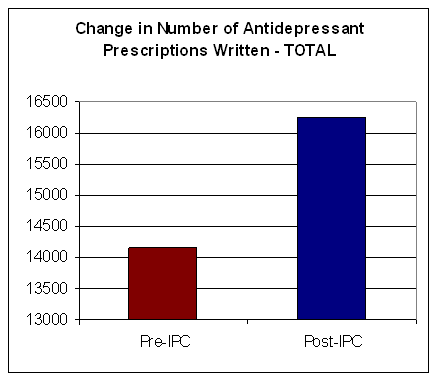 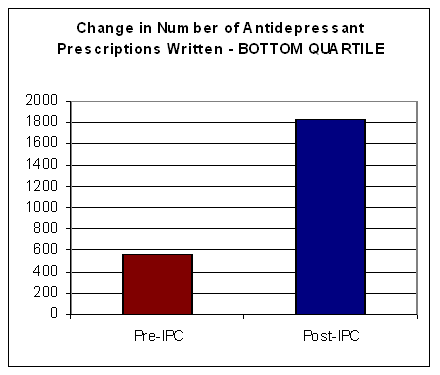 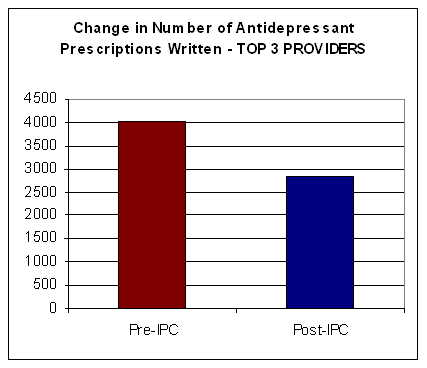 30
[Speaker Notes: Data for this study consist of the number of anti-depressant prescriptions written by primary care providers (to include physicians, physician assistants and nurse practitioners) for the time period of one year prior to the implementation of the IPC model (October 1, 2006 to September 30, 2007) across the Primary Care Service Line of the St. Louis VA Medical Center, and the number of prescriptions written following the implementation of the IPC model (October 1, 2007 to September 30, 2008).  For the purposes of this study, antidepressants included the following classes of medication: SSRIs, SNRIs, MAOIs and TCAs.  Changes in frequency of antidepressant prescriptions were analyzed among all providers pre- and post-IPC implementation via Wilcoxon Signed Ranks Test.  

1)  Those individuals that were LEAST likely to prescribe medications, increased this practice by 323% and, 2) Those individuals who previously were MOST likely to prescribe medications decreased this practice by 29%.  In many ways these results suggest “The Best of Both Worlds.”  It appears that prescribing providers appear to be more willing to write prescriptions for antidepressants when they are part of an integrated primary care team.  This translates into increased access for depressed veterans to interventions that can decrease their depressive symptomatology.   Simultaneously, a specific subgroup of PCPs appears to have gained a greater knowledge of MH issues and became more discriminate in their pharmocological treatments of individuals who may or may not have had significant MH issues.  Thus, decreasing costs, and decreasing burden to the patient and medical system.]
IPC Antidepressant Data
31
[Speaker Notes: Data for this study consist of the number of anti-depressant prescriptions written by primary care providers (to include physicians, physician assistants and nurse practitioners) for the time period of one year prior to the implementation of the IPC model (October 1, 2006 to September 30, 2007) across the Primary Care Service Line of the St. Louis VA Medical Center, and the number of prescriptions written following the implementation of the IPC model (October 1, 2007 to September 30, 2008).  For the purposes of this study, antidepressants included the following classes of medication: SSRIs, SNRIs, MAOIs and TCAs.  Changes in frequency of antidepressant prescriptions were analyzed among all providers pre- and post-IPC implementation via Wilcoxon Signed Ranks Test.]
Fidelity Data
30 minutes or less:
IPC: 70%
MHI: 75%
32
Fidelity Data
Uniques (MHI): 
82.07% of all encounters were with unique patients.
9.6% penetration.
33
Satisfaction Data:Positives
PC Focus Group data:
Robust buy-in among PC providers and staff
Good buy-in among mental health providers
Open-access cited as key theme 
Collaborative management strategies have contributed to buy-in
34
Satisfaction Data:Positives
Open-Access
“Ease of availability”
“Reduced barriers to care” 
(vs. specialty clinics where PCPs reported a hx of multiple perceived barriers to care)
“Reducing stigma” 
We "grease wheels" for getting people into specialty clinics
35
Satisfaction Data:Positives
Praised “high level of care & workload” 
Assisting with adherence issues
Improved follow-up 
Behavioral issues
Antidepressants
MHI offers another perspective on presenting problems
Assist in completion of reminders
Mitigate effects of high-utilizers
Mitigate effects of ‘heart-sink’ patients
36
Satisfaction Data:Positives
“Professionalism of MHI Staff”
Good communication skills
Perceived collegiality
Good fit with primary care system 
Flow well with clinic demands 
Follow PCSL schedule
37
Satisfaction Data:Areas to Improve
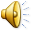 Need for broader services
Smoking cessation
Work more closely with chronic pain patients
coping 
narcotics issues
Monitoring patients 
Transitional & Grief issues 
Sleep hygiene
Patient self-care & adherence
Guidelines for identifying patients likely to benefit from MHI
38
Lessons & Implications
Constant open-access is key
Constant availability requires:
Adequate staffing
Careful planning
Formal call schedule with provisions for back-up
Flexibility is a key: 
Schedules
Processes and procedures
Yoking interventions to screens builds:
Utilization 
Efficiency
Empowers our hosts in primary care
Builds buy-in
Providing PC staff opportunities to participate in planning, implementation, and performance improvement increases collegiality and buy-in.
39
Lessons & Implications
Assistance with behavioral elements of medical issues builds:
Utilization 
Efficiency
Superordinate goals
Collegiality
Ongoing education about integration is a must
Patients
PC
Specialty MH
Integration can literally make MAGIC
40
Future Directions
Chronic pain and chronic illness are important screening factors when considering suicide risk. 
Comprehensive integration throughout the medical center would likely:
Improve veteran access 
Reduce stigma 
Improve patient safety 
Improve patient satisfaction
Improve performance on PM’s
Improve 24/14 performance 
Help our SPC
Help our OEF/OIF mission
41
Acknowledgements
Gatchel, R. & Oordt, M.S. (2003). Clinical Health Psychology and Primary Care: Practical Advice and Clinical Guidance for Successful Collaboration. American Psychological Association Press. 
Cummings, N.A., O’Donohue, W.T., and Ferguson, K.E. (2003). Behavioral Health as Primary Care: Beyond Efficacy to Effectiveness. Context Press.
42
More Key Citations
*Bader, G.; Ragsdale, K.G. & Franchina, J.J. (2001). Screening for Mental Illness in a Veterans Affairs Women's Health Clinic. Psychiatric Services, 52:1521-1522.
Bronson, D.L. & Maxwell, R.A. (2004). Shared medical appointments: increasing patient access without increasing physician hours. Cleveland Clinic Journal of Medicine, 71, 369.
*Foster, M.A., Ragsdale, K.G., Dunne, B., Jones, E., Ihnen, G.H., Lentz, C. and Gilmore, J. (1999). Detection and Treatment of Depression in a VA Primary Care Clinic. Psychiatric Services, 50:1494-1495.
43
More Key Citations
*DeMarce, J. M. (2007, July). Increasing Access to Substance Abuse Services Through Collaboration.  Poster presented at the annual meeting of Transforming Mental Health Care: Promoting  Recovery and Integrated Care in Alexandria, VA.
44